新课标下历史学科核心素养的培养
目
录
一、新课程标准简读
二、历史学科核心素养的认识
三、历史学科核心素养的培养
一、新课标简读——高中历史课标的优化
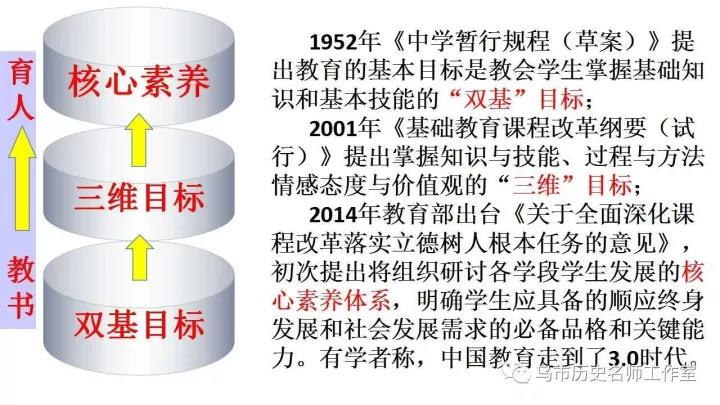 国家课程标准是教材编写、教学、评估和考试命题的依据，是国家管理和评价课程的基础 。
                      ——《基础教育课程改革纲要（试行）》

课程标准的编制是一个动态过程，是一个在尝试、调整中不断完善的过程。
新课标是国家课程的纲领性文件，充分体现了国家意志，引领国家历史课程改革的发展方向，指导各地各校进行课程改革的纲领性和指导性文件，具有权威性（教学纲领）
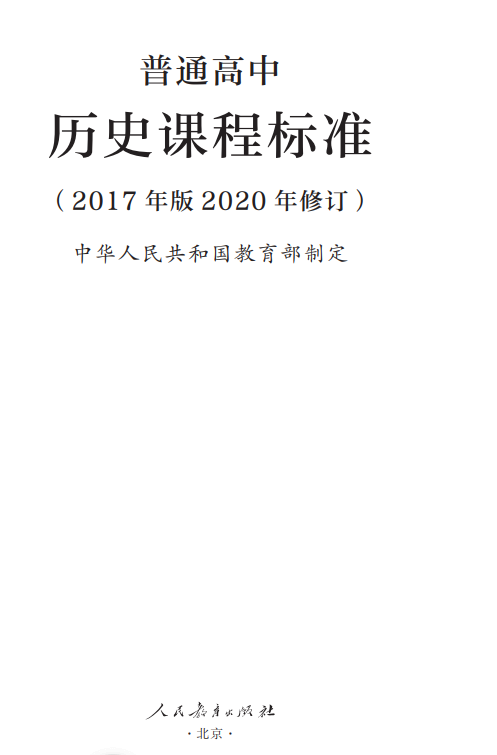 修订的依据：
1.体现国家意志，发挥历史课程立德树人教育功能。通过历史学习，使学生能够从历史角度关心国家命运，关注世界发展，成为德智体美劳全面发展的社会主义建设者和接班人。
2.时代要求。全球化知识经济时代对人的培养要求。
3.中国可持续发展的人才要求。中国从人力资源大国向人力资源强国迈进，对人的培养至关重要。
4.个体发展的要求。培养自我实现与社会和谐发展的高素质公民，有助于个体的终身发展，有利于获得成功的个人生活。
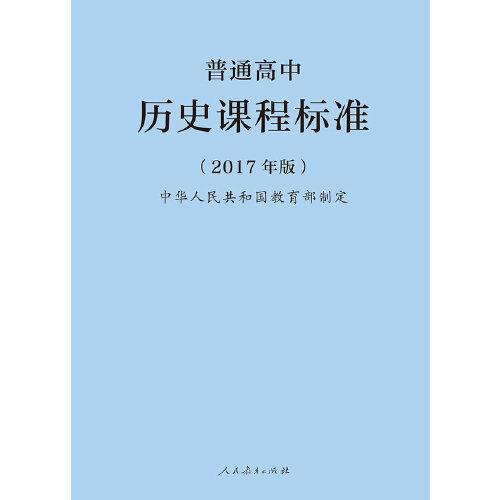 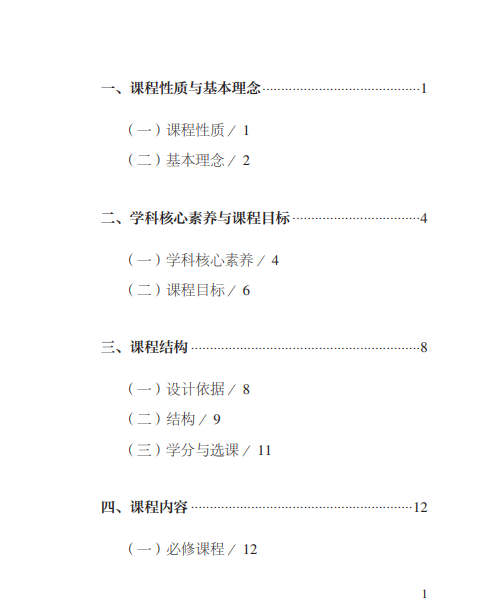 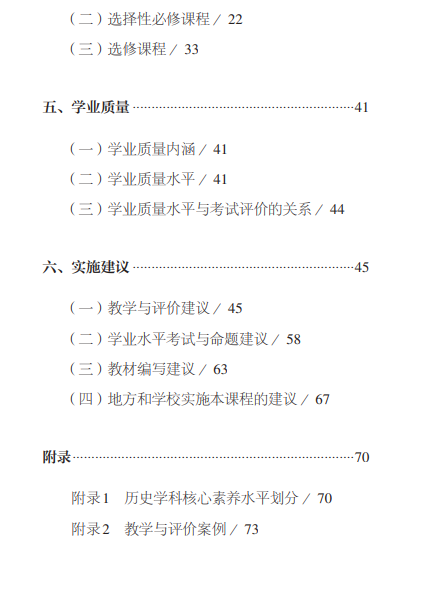 课程新理念
立德树人为根本任务、坚持正确思想导向和价值判断，提高核心素养为目标，就是高中历史课程的基本理念
1.强调教育功能：历史学是在一定历史观指导下叙述和阐释人类历史进程及其规律的学科。探寻历史真相，总结历史经验，认识历史规律，顺应历史发展趋势，是历史学的重要社会功能。
2.明确课程性质：普通高中历史课程，是在义务教育历史课程的基础上，进一步运用历史唯物主义观点，以社会形态从低级到高级发展为主线，展现历史演进的基本过程以及人类在历史上创造的文明成果，揭示人类历史发展的基本规律和大趋势， 促进学生全面发展的一门基础课程
3.确定根本任务：就是“立德树人”，是历史课程最基本、最重要的理念。解决了历史课程培养什么人、怎样培养人的问题。课标指出：发挥历史课程立德树人的教育功能，使学生能够从历史的角度关心国家的命运， 关注世界的发展，成为德智体美劳全面发展的社会主义建设者和接班人
4.坚持正确的价值导向：①以唯物史观为指导②融入社会主义核心价值观
③加强培养“五个认同”、“四个自信”：对伟大祖国的认同，对中华民族的认同，对中华文化的认同，对中国共产党的认同，对中国特色社会主义道路的认同；“中国特色社会主义道路自信、理论自信、制度自信、文化自信”
5.特别突出核心素养之教学目标：培养和提高学生的历史学科核心素养作为目标，使学生通过历史课程的学习逐步形成具有历史学科特征的正确价值观、必备品格与关键能力
课程新目标 ——核心素养
核心素养：指高于一般能力或一般素养的最重要的关键能力、必备品格与价值观念；
学科核心素养：是以学科知识技能为基础，整合情感、态度和价值观在内的，能够满足特定现实需求的正确价值观念、必备品格和关键能力
唯物史观、时空观念、史料实证、历史解释、家国情怀
要通过唯物史观对所认识的史事全面客观进行考察
唯物史观
正确价值观
建构正确的历史认识
落实立德树人的任务
对历史进行认识
时空观念
要将所认识的史事置于具
体的时空条件下进行考察
必备品格
要依据可靠的史料作为证据对史事进行推理和论证
史料实证
所有历史叙述在本质上都是一种对过去事情的解释
历史解释
关键能力
任何历史阐释都蕴含着一定的价值判断和人文情怀
家国情怀
历史学科核心素养，是历史学科育人价值的集中体现
课程新内容——特色理论、四个自信
进一步精选增加了学科新内容，重视以学科大概念为核心，使课程内容结构化，以主题为引领，使课程内容情境化， 促进学科核心素养的落实。
     结合学生年龄特点和学科特征，课程内容落实习近平新时代中国特色社会主义思想，有机融入社会主义核心价值观，中华优秀传统文化、革命文化和社会主义先进文化教育内容，努力呈现经济、政治、文化、科技、社会、生态等发展的新成就、新成果，充实丰富培养学生社会责任感、创新精神、实践能力相关内容
比如：
1.增加了”科学发展观、“中国特色社会主义进入新时代”、“构建人类命运共同体”等
2.增加了中国古代早期文化遗存、早期文明国家产生，理解中华文明多元一体格局
3.增加了世界古代文明产生发展；中古时期欧、亚、非和美洲。理解世界文明的多样性，而非“欧洲中心论”；
4.增加了“世界殖民体系的形成与亚非拉民族独立运动”，理解亚非拉民族独立运动影响世界；
5.《 国家制度与社会治理》与纲要不重复，研究政治制度与基层治理经验教训，体验制度自信
6.《经济与生活》增加了“医疗与公共卫生”小专题，了解古代疫病流行治理；中医药成就；现代医疗卫生体系对社会生活的影响等，具有很强的时代感
课程新结构
                   ——必修（通史）+选择性必修（专题）+选修（校本课程）
学生自主选修课程，必修和选择性必修课的拓展、提高、整合性课程。2017版《课程标准》提供《史学入门》和《史料研读》作为选修课程，学校可选用、改编或新编   （延伸、专业发展）
全体必修基础课程《中外历史纲要》。课程内容分为中国古代史、中国近现代史和世界史三个部分，均在历史时序框架下由24个专题构成  （基础）

2
调整方案
选择性必修
必修课程
选修课程
据个人兴趣、升学需求而选择性必修课程，设《国家制度与社会治理》、《经济与社会生活》和《文化交流与传播》3个专题  （递进、拓展）
调整为必修课程、选择性必修课程和选修课程，采用通史与专题史相结合的方式
3
1
课程结构 整体性、关联性和递进性，更好的落实学科核心素养
教学新标准——学业质量水平等级   学科核心素养水平划分
明确了学业质量标准，明确了历史核心素养等级水平，为教师教学质量的把握提供了根本遵循。
帮助教师和学生把握教与学的深度和广度，为阶段性评价、学业水平考试和升学考试命题提供重要依据，促进教、学、考有机衔接，可以说是新课标与教、学、考、评的桥梁。
各个核心素养划分水平1234等级
教学新要求——知识本位转为素养本位，全过程聚焦核心素养
高中历史课程标准（2017年版2020修订）规定：历史教学是培养和发展学生历史学科核心素养的基本途径。要实现基于历史学科核心素养的教学，教师须确立新的认知观、教学观和评价观，从知识本位转变为素养本位，努力将学生对知识的学习过程转化为发展核心素养的过程
重置教学观：重新建立一发展学生历史核心素养为核心的新的认知观、教学观、评价观
重置本位观：知识本位————能力本位————转为素养本位
重置过程观：由学生学习知识的过程——转化为——发展学生核心素养的过程
这些新的变化反映了高中历史课程的新理念——历史学科核心素养
新课标理论基础上的《中国高考评价体系》
2019年，教育部明确提出要立足全面发展育人目标，构建包括“核心价值、学科素养、关键能力、必备知识”在内的高考考查内容体系。这为科学构建中国高考评价体系提出了明确目标，提供了基本遵循。
   高考评价体系主要由“一核”“四层”“四翼”三部分内容组成。
◆为什么考（一核）：立德树人、服务选拔、导向教学
◆考什么（四层）：必备知识、关键能力、学科素养、核心价值
◆怎么考（四翼）：基础性、综合性、应用性、创新性
学科素养是高考考察的主要内容之一！
《中国高考评价体系》中的“四层”
核心价值则是历史学习的最终目标和主要任务；是实现育人目标的重要途径。
核心价值
最高目标
时空观念
学科素养则是对关键能力的综合提升和完善；是思维品质培养的关键，构成学生基本的必备素养。
思维品质
学科素养
唯物史观
史料实证
关键能力是在必备知识基础上的提高，具备了基本的阅读、理解、分析等解决问题、分析问题的能力。
关键能力
历史解证
必备知识是历史学习的基础，这需要正确的记忆进而理解方法实现，所谓“万丈高楼之基础”。
家国情怀
必备知识
基础
二、新课标下历史学科核心素养的认识
历史学科核心素养是学生在学习历史过程中逐步形成的具有历史学科特征的思维品质和关键能力，是历史知识、能力和方法、情感态度和价值观等方面的综合表现。主要包括：
唯物史观     时空观念
史料实证 
历史解释     家国情怀    构建正确的历史认识
  
                         落实立德树人的任务
史料实证
家国情怀
唯物史观
时空观念
历史解释
历史学科素养之间的关联
历史核心素养之间关联
核心价值
人文精神
核心理论
指导思想
核心方法
根本途径
核心思维
学科本质
核心能力
主要指标
唯物史观：学习探究历史的核心理论和指导思想；
时空观念：理解历史的基础，认识历史所必备的核心思维；
史料实证：学习历史和认识历史，理解和解释历史的核心方法、根本途径；
历史解释：历史理解和认识基础上叙述历史的核心能力，检验历史知识、能力、方法与历史观的主要指标；家国情怀：学习和认识历史在思想、观念、情感、态度方面的重要体现，实现史学育人的重要标志
核心素养概念界定内涵阐释培养目标
素养1：唯物史观
概念界定：
唯物史观是揭示人类社会历史客观基础及发展规律的科学历史观和方法论。 
内涵阐释：
人类对历史的认识是由表及里、逐渐深化的，要透过历史的纷杂表象认识历史的本质，科学的历史观和方法论是非常重要的。唯物史观使历史学成为一门科学，只有运用唯物史观的立场、观点和方法，才能对历史有全面、客观的认识。（运用唯物史观来认识和解释历史）

课程目标：了解唯物史观的基本观点和方法，理解唯物史观是科学的历史观；能够正确认识人类历史发展的总趋势（核心素养学业质量水平1、2）；能够将唯物史观运用于历史的学习与探究中，并将唯物史观作为认识和解决现实问题的指导思想。（核心素养学业质量水平3、4，侧重点）
学科素养
唯物史观--核心理论
唯物史观的基本观点和方法：
（1）人类社会形态从低级到高级的发展；
（2）生产力和生产关系之间的辩证关系；
（3）经济基础和上层建筑之间的相互作用；
（4）人民群众在社会发展中的重要作用等；
 (5)人民群众是历史的创造者；
理解唯物史观是科学的历史观；能够正确认识人类历史发展的总趋势；能够将唯物史观运用于历史的学习与探究中，并将唯物史观作为认识和解决现实问题的指导思想。
第三招
唯物史观素养举例
历史教科书中关于生产力和生产关系矛盾运动的典型史事举例（横向）
唯物史观素养举例
历史教科书中关于经济基础和上层建筑矛盾运动的典型史事举例（纵向）
教科书中的唯物史观编写立意
历史教科书中关于唯物史观基本原理的典型史事举例（整体）
素养2：时空观念 （核心思维）
概念界定：
时空观念是在特定的时间联系和空间联系中对事物进行观察、分析的意识和思维方式。（时间观念和空间观念相互作用而形成的发展观念）
课程目标：知道特定的史事是与特定的时间和空间相联系的；知道划分历史时间与空间的多种方式，并能够运用这些方式叙述过去；（水平1、2）
能够按照时间顺序和空间要素，建构历史事件、历史人物、历史现象之间的相互关联；能够在不同的时空框架下对史事作出合理解释； 在认识现实社会时，能够将认识的对象置于具体的时空条件下进行考察。（水平3、4）
训练时序思维的问题设计
1、文献的作者是谁？写作于哪一时期？该时期的社会时空环境是怎样的？（毛泽东不同著作）
2、这件事发生在何时？在其前后还发生了什么事？
3、这几件事的先后顺序是什么？它们之间是什么关系？（文艺复兴、启蒙运动、宗教改革、资本主义革命改革等）
4、为什么把这件事作为开端（或结束）的标志？其理由是什么？有反对意见吗？反对意见有道理吗？（鸦片战争、五四运动）
5、历史学家为什么要将过去划分成不同的阶段？（新旧民主主义革命）
6、在这个时段内，什么发生了变化？什么几乎保持不变？
7、如此分期的标准是什么？按照这种标准，什么事情重要（或不重要）？什么人会支持（或反对）这种分期方法？
8、如果放在长时段来看，你对事物的看法会有不同吗？
9、现在与过去的区别在哪里？有什么样的联系？
10、过去与现在既然有这么大的差异，它是如何发展到现在的？
11、如果你返回到过去，你最不习惯的会是什么？
12、如果古人来到现在，他最不习惯的会是什么？
13、你认为我们当今社会什么领域正在发生变迁？
14、你能预料十年以后会是什么样子吗？
……
历史地图册、
整理历史大事年表（中、外）
划分历史阶段、总结阶段特征
按照时间地点构建知识体系
第一帝国时代
（前3世纪—公元3世纪）
秦汉帝国大一统（前221-220）
古罗马帝国（前27—公元476）
经济：奴隶制的商品经济
经济：封建农耕经济繁荣
政体：君主专制中央集权
政体：从共和制走向帝制
机构：三公九卿、郡县制
机构：执政官、元老院、 公民大会 ；地方设行省
治理：严刑峻法、推恩王国、刺史监察、从法道到儒学独尊
治理：从公民法到万民法法律完备
对外：开通陆海“丝绸之路”，甘英出使欧洲大秦（罗马帝国）
对外：海外贸易发达；丝绸之路西端，安敦王朝派使者到东汉
地位：统一多民族国家建立巩固；中华文明形成与初步发展
地位：希腊文明继承者、西方古典文明新的开拓者
阶段特征 纵横融通（综合思维：综合题）
诸侯邦国林立时代
（公元前8——5世纪）
春秋战国封建制逐步确立
古希腊城邦奴隶制民主政治
地理：平原广阔 农耕资源丰富
地理：山多地狭，海洋资源丰富
经济：封建小农经济逐步确立
经济：商品经济、海外贸易发展
政治：宗法贵族制走向封建官僚政治
政治：小国寡民、城邦民主政治
思想：百家争鸣思想大解放
思想：公民主体、人文主义滥觞
国家：分裂割据走向大一统
国家：始终城邦、未成统一帝国
地位：开创西方文明政治之先河
地位：奠定中华文明之基
秦汉帝国的大一统（前221-220）
古罗马帝国（前27—公元476）
经济：奴隶制的商品经济
经济：封建农耕经济繁荣
政体：君主专制中央集权
政体：从共和制走向帝制
第一帝国时代
（前3世纪—公元3世纪）
机构：三公九卿、郡县制
机构：执政官、元老院、 公民大会 ；地方设行省
治理：严刑峻法、推恩王国、刺史监察、从法道到儒学独尊
治理：从公民法到万民法法律完备
对外：开通陆海“丝绸之路”，甘英出使欧洲大秦（罗马帝国）
对外：海外贸易发达；丝绸之路西端，安敦王朝派使者到东汉
地位：统一多民族国家建立巩固；中华文明形成与初步发展
地位：希腊文明继承者、西方古典文明新的开拓者
从边缘走向舞台中央—西方大国崛起探析
按照时间构建
地理：频海内资少
政治：最早独立
经济：造船寻金
对外：航路探险
主因：殖民掠夺
结果：第一代世界大国
地理：大洋沿岸
政治：独立最早资义国
经济：造船商业金融
对外：海上马车夫
主因：海贸殖民掠夺
结果：17世纪海上霸主
政治：独立民主共和制
经济：工业革命产值黄金第一
对外：两次世界大战发横财
军事：最强大军事强国
结果：20世界霸主
21世纪
15世纪葡萄牙
16世纪西班牙
17世纪荷兰
18-19世纪英国
20世纪美国
政治：资本主义制度
经济：重商主义、工业革命
军事：强大海军
精神：启蒙思想
对外：殖民战争、殖民扩张
地盘：18世纪“日不落帝国”
结果：19世纪霸主、世界工厂
政治：强大王权
军事：强大海军
精神：狂热传教动力
对外：航路探险瓜分世界
主因：征服海洋殖民掠夺
地盘：欧一半天主教世界；美洲大部；亚洲菲律宾
结果：海上霸主，世界殖民帝国
美国独霸全球，“一超多强”
崛起特征：靠“丛林法则”，殖民扩张、战争掠夺海外资源崛起。启示：我们不走此路，要靠平等互利、合作共赢、和平发展之路；警示：制度不断改革完善、建设科技强国、工业强国、海洋大国、维护世界和平等
按照时间构建（2）
中国古代农业—从“刀耕火种”到精耕细作
古代商业：从严格控制到打破时空、相对宽松
按照时间构建（3）
按照地点构建-强化时空观念
毛泽东思想形成与发展
北京
西柏坡
发展
延安
深化
提出人民民主专政理论
工业化与社会改造并举理论
适应国情的工业化道路理论
七届二中
重心转移
成熟
新民主义论
革命两步走
成指导思想
遵义
地点转移图示思考：
1道路:农村到城市
2革命：艰难曲折奋斗
3思想：思想源于实践
4探索：根植于国情
5胜利：历史人民选择
6情感：不忘初心，拼搏进取
井冈山
领导核心
形成
革命转折点
党成熟标志
农村包围城市（理论）
工农武装割据（实践）
3. 史料实证（核心方法）
概念界定：
史料实证是指对获取的史料进行辨析，并运用可信的史料努力重现历史真实的态度与方法。
课程目标：知道史料是通向历史认识的桥梁，了解史料的多种类型，掌握搜集史料的途径与方法；（水平1、2）
能够通过对史料的辨析和对史料作者意图的认知，判断史料的真伪和价值，并在此过程中增强实证意识；能够从史料中提取有效信息，作为历史叙述的可靠证据，并运用史料据此提出自己的历史认识；能够以实证精神对待历史与现实问题。（水平3、4）
中学历史教学中常见的史料分类
课标呈现
史料实证遵循以下重要原则： 
    一是论从史出，即理论、概念、对历史的阐释和评价等都应从史料中总结出来；
    二是孤证不立，坚持多种类型史料互证；
    三是摆事实，讲道理；
    四是提高全面运用史料的能力；
    五是注意挖掘史料背后的社会背景含义和特定的情境，避免断章取义。
4. 历史解释（核心能力）
概念界定：
历史解释是指以史料为依据，以历史理解为基础，对历史事物进行理性分析和客观评判的态度、能力与方法。（逐渐侧重对材料及其体现史事进行理解与解释）
概念界定：
历史解释是指以史料为依据，以历史理解为基础，对历史事物进行理性分析和客观评判的态度、能力与方法。
课程目标：区分历史叙述中的史实与解释，知道对同一历史事物会有不同解释，并能对各种历史解释加以评析和价值判断（辨别）；能够客观论述历史事件、历史人物和历史现象，有理有据地表达自己的看法；（水平1、2）
能够认识历史解释的重要性，对不同解释原因及评析，学会从历史表象中发现问题，对历史事物之间的因果关系作出解释；能够客观评判现实社会生活中的问题。（水平3、4）
训练历史理解的问题设计
1、这些历史人物如此做（或讲、写）的目的是什么？（焚书坑儒、变法、外交、国共合作等）
2、他当时面临什么样的处境？他感到最为棘手的问题是什么？（宋太祖 加强中央集权、罗斯福新政等）
3、他的家庭背景、早年经历、年龄、身份、职业、信仰是怎样的？这些因素如何影响他的立身行事？                   
4、他在做决策的时候，能掌握哪些信息？哪些后人知道的信息他在当时却是不知道的？
5、当时社会普遍流行的信仰或价值观是什么？他会受这些信仰或价值观的约束吗？
6、假设你在他的那个位置上，你会怎么办？（宋太祖   重庆谈判）
7、按照你的标准，你觉得他的行为或思想有奇怪的地方吗？他为什么会和你不一样？
8、他是一个人，还是代表了一群人？有反对他的力量吗？他如何处理这些反对他的力量？
9、他在做出判断的时候，什么因素是最重要的？
10、他的个人选择，会对这个事情的发生起多大的作用？
11、还有其他因素会影响这个事情的发生吗？
12、这件事情的发生是偶然的吗？（巴黎公社）
13、这件事情的发生是必然的吗？（十月革命）
14、如果没有这个因素，这件事情还会发生吗？（虎门销烟鸦片战争）
15、如果出现了这个因素，就必然会伴随这种结果吗？
16、假如出现了一个反事实,事态会如何演变？
17、你为什么要这样理解（或解释）？别人的解释会和你的理解（或解释）一致吗？
18、不同时代的人对此事的理解（或解释）会一致吗？为什么？
19、你是否会抱着特定的目的去理解（或解释）历史？别人会吗？
……
5.家国情怀（核心价值）
概念界定：
家国情怀是学习和探究历史应具有的社会责任与人文追求。
课程目标：能够具有对家乡、民族、国家的认同感，理解并认同社会主义核心价值观和中华优秀传统文化，具有对祖国和人民的深情大爱；能够理解和尊重世界各国优秀文化传统。（水平1、2）
能够把握中华民族多元一体的发展趋势，以及世界历史发展的进步历程，形成正确的世界观、人生观、价值观和历史观（四观）；能够表现出对历史的反思，从历史中汲取经验教训，更全面、客观地认识历史和现实社会问题；能够将历史学习所得与家乡、民族和国家的发展繁荣结合起来，立志为新时代中国特色社会主义建设、中华民族伟大复兴作出自己的贡献（水平3、4）
训练家国情怀的问题设计
1、你为什么会关注这件事（或这个人）？
2、这件事有意义吗?谁会认为它有意义？谁会认为它没有意义？（一国两制）
3、教科书叙述的意义是对什么人的意义？
4、对于某个群体来说，20世纪最有意义的事情是什么？（阶级、事件）
5、对于另一个群体而言，20世纪最有意义的事情是什么？
6、随着时代的变迁，过去事情的意义会发生变化吗？换言之，“盖棺”可以“论定”吗？如果可以，是在哪个层面说得通？
7、一件事情在当时的意义和对后世的意义会不一样吗？为什么？
8、一件事情对后世的意义取决于什么？
9、古人应该为今天的错误（或落后）承担责任吗？
10、历史遗留问题会影响今人生活吗？怎么处理历史遗留问题？（台湾问题、巴以冲突）
11不同的群体（国家、民族、阶层等）往往会对一段共同经历的历史存在争议，如何面对有争议的历史？
12、今人应该为古人的罪行（或错误）承担责任吗？如果应该，在何种范围承担多大的责任？
13、你的家乡有什么历史值得铭记？你认为应从哪个角度以何种方式去记住？（21年高考河北省文物单位，围绕“中国共产党与中国革命”史实阐述）
14、20世纪的历史有什么值得铭记？你认为应从哪个角度以何种方式去记住？
15、博物馆（或纪念馆）是如何彰显历史事物的意义的？你觉得还有什么过去的东西应该进入博物馆（或纪念馆）？
……
历史学科五个核心素养的启示
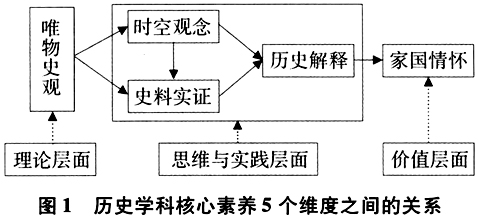 态度情感
（品德）
升华
过程方法
（能力）
世界观
（站位)
指导
启示：教师应改变传统的课程观，不再视课本内容就是教学内容，改变“教材是唯一”、“围绕教材教教材”“围绕教材啃知识”的传统思 维，要一切以课标为准绳，把“教材视为第一现场”，围绕核心素养目标的达成思考教学内容与实施方案
历史学科核心素养与其他学科的关联：
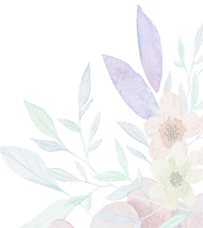 三、历史学科核心素养的培养
历史教学是培养和发展学生历史学科核心素养的基本途径，教师则是平时教学实践中的实际组织者，教师要如何做呢？
教师须确立新的认知观、教学观和评价观
教师
从知识本位转变为素养本位
将学生对知识的学习过程转化为发展核心素养的过程
教学实践聚焦于培养和发展学生的历史学科核心素养
（四）教学建议：在教学实践中，教师要将教学目标、教学内容、教学过程和教学评价等聚焦于培养和发展学生的历史学科核心素养。（P45）
①.教学目标：教师应从发展学生历史学科核心素养的角度制订教学目标，将核心素养的培养作为教学的出发点和落脚点。教学目标要以问题解决的水平程度为核心；目标要有可操作性；有可检测性
②.教学设计：要整体梳理教学内容，把专题主旨、重要史事、核心问题解决与核心素养相连，有效的整合
④教学过程：构建学生为中心的“学习中心课堂”。历史学科核心素养不能凭空形成，也不能只靠灌输形成。只有通过学生为主体的活动，在做中学，进行自主学习、合作学习、探究学习，逐步学会全面、发展、辩证、客观地看待和论证历史问题，才能使学生的核心素养得以提升和发展
⑤.教学评价：以发展核心素养为纲，准确把握学业质量水平，多维度进行学习评价，并贯穿整个教学过程-----努力使教、学、评一体化，逐步构建以考查学科核心素养为重心的评价体系。（P67）
1、明确教学目标，提升学习兴趣（首先）
在明确历史教学目标教学中，教师要依据高中历史教材进行深入的研究和分析，找到适合培养学生学科素养能力的教学结合点，同时也要结合高考对学生素质的考查方向进行核心素养培养等多方面的教学活动。
历史课堂教学活动，对重难点历史教学内容进行细讲、深入讲，以求让学生在有限的课堂学习中掌握有效的文化知识，因此教师要科学合理地对高中历史教学目标进行设计。对历史教学活动进行创新素质教学，教师也不能只注重其素养的教学活动，也要结合传统的教学形式，将好的教学方法结合到素质教学中，达到学生知识和能力同步提升的教学效果。 任何能力和素养的形成都是在一定的时间内积累逐渐获得的，高中历史核心素养能力也不例外，学生需要在教师的引导学习之下，通过历史事件的分析和学习，激发对高中历史的学习兴趣，从而具备正确看待历史的学习观念。
把握课标要求，确定素养目标
《课标》：教师要认真研读高中历史课程标准，把握高中历史课程的目标----不仅要从整体上设计模块的教学目标，而且要依据课程标准具体设计学习主题的教学目标和课时的教学目标---围绕学科核心素养的培养达到学业质量要求
【课标要求】
1.2春秋战国时期的政治、社会及思想变动
通过了解春秋战国时期的经济发展和政治变动，理解战国时期变法运动的必然性；了解老子、孔子学说；通过孟子、荀子、庄子等了解“百家争鸣”的局面及其意义。
1.3秦汉大一统国家的建立与巩固
通过了解秦朝的统一业绩和汉朝削藩、开疆拓土、尊崇儒术等举措，认识统一多民族封建国家的建立及巩固在中国历史上的意义；通过了解秦汉时期的社会矛盾和农民起义，认识秦朝崩溃和两汉衰亡的原因。
1.6明至清中叶中国版图的奠定、封建专制的发展与社会变动
通过了解明清时期统一全国和经略边疆的相关举措，知道南海诸岛、台湾及其包括钓鱼岛在内的附属岛屿是中国版图一部分，认识这一时期统一多民族国家版图奠定的重要意义；了解明清时期社会经济、思想文化的重要变化；通过了解明清时期封建专制的发展、世界的变化对中国的影响，认识中国社会面临的危机。
那么如何把握课标要求，制定教学目标呢？
1.理解课标中“知道”、“了解”、“认识”的区别：
“知道”是指学生能够通过文字、形象材料等方式认知、记忆并列举历史知识；
“了解”是指学生能够通过抽象思维来把握、概括、归纳历史知识；
“理解”是指学生所了解的历史知识在一个新的情景出现时，仍然能够揭示其本质；
“认识”是在理解史实基础上的规律探寻、价值判断，从而升华为“家国情怀”，这是历史学科的最高阶素养水平。
显然，“知道——了解”属于史实范畴的认知、记忆、归纳和概括，是基础，属于核心素养水平1-2；
“理解——认识”属于理性认识、规律把握、价值判断，是高阶位的思维能力，是升华，属于核心素养水平3-4
据此，判断重点内容（理解认识），明确素养目标。
   如：1.3秦汉大一统建立与巩固
时空观念
 家国情怀
教学目标：
1.在概括秦朝巩固统一的措施、西汉解决王国问题及开疆拓土、尊崇儒术等重要史事的基础上，能够运用历史地图概述秦汉疆域的四至，说明秦汉时期中国疆域的演进；
2.能够从当时的情境和历史的角度论述秦汉时期大一统国家的建立和巩固的重要意义；
3.探讨秦汉王朝解体的多方面原因，尝试总结历史的经验教训。
史料实证
 历史解释
唯物史观
 历史解释
例：中华文明“多元一体”   教学目标
（1）看图观察，根据文明遗址时间、地点分析判断（时空观念）
（2）分析特点：从文明遗址“满天星斗”（即分布较分散）到“中原核心”，文明向中原地带汇聚的特点；从各地文明的地域性、各民族的个性分析“多元”（即多样性)的特点；以文物发现验证历史。（历史解释、史料实证、时空观念）。最终中华文明呈现“多元一体”的特点。
（3）中化民族有较强的凝聚力，各地文明虽有个性、但又呈现一体性，中华民族你中有我、我中有你，多元一体。（家国情怀）
2、创设教学情境，体现学生自主学习
在新教标核心素养教学理念中，以发展学生的学科素质，培养学生在学习中的自主学习能力为主要的教学任务，教师要利用教学情境，引导学生自主学习，提高学生核心素养。学习情境、生活情境、社会情境、学术情景等多种。
根据教材呈现的时间、图片、文字等创设情境，利用多媒体技术再现情境（长征影片、路线示意图等），结合史事扮演角色体会情境（百家争鸣角色扮演）等。
例如：《夏、商、西周的政治制度》教师就可以先通过情境的导入： 中国是文明古国，我国文明古国的由来有许多古老的传说，如“女娲造人 ”“盘古开天 ”等，给学生讲授中国从部落聚居到国家发展体制的心理建设，从而激发学生主动探索学习的欲望。教师让学生将历史教材进行通读，就自己遇到的学习问题进行标注，进而再给学生提供可参考的资料，让学生进行进一步的自主探索学习，当学生对历史事件有所理解之后，再进行重难点知识的教学活动。当学生在课堂上将自己的教学问题提出之后，教师可以引导全班学生进行共同思考，从而让学生通过自己的探究理解中国出现早期的国家政治制度是社会发展的必然产物。通过教学情境以学生为主的教学形式，让学生深入了解了夏商制度的特点，让学生对世袭制、封建制、宗法制的演变有深刻的印象，让学生明白正因为制度的更迭，才构成了中国古代早期的政治制度，其对以后政治文明产生深远影响，最终达到深化历史教学的意义，落实核心素养。
3、采用小组教学，培养学生合作探究学习能力
学生参与教学活动的过程更有利于学生核心素养教学目标的实现。教师可以在历史教学课堂采用小组合作的互动教学形式，既能体现以生为本的教学理念，也能在小组互动教学过程中，开发学生更大的学习潜力、积极性，解决教学重难点问题，提升学科核心素养。
例如《祖国统一大业》

教师就可以通过小组合作探究的学习模式，让学生展开对本章内容的学习，如先让学生以小组形式发表对 港、澳、台三地的了解情况，再让学生以小组为单位结合本章学习的内容，对港、澳、台问题的由来进行探讨，教师再配合学生，用板书的形式进行问题归纳，在学生找到问题的由来之后，在引导学生思考应该采取什么对策应对，让学生结合历史发展，结合国家发展政策进行大胆的想象，教师再进行引导性的总结，从而让学生理解“一国两制 ”的内涵。通过小组合作 探究式的教学活动，不仅有利于培养学生对历史问题的分析能力，也有利于培养学生的爱国情怀，利于学生正确价值观的形成，培养学科核心素养。
4、结合科技设备，创新教学形式
在培养学生核心素养能力的教学任务中，高中历史教师可以运用多媒 体教学设备，为学生学习历史带来更便利的学习条件。教师可以利用多媒体教学设备的信息便利，为学生搜集和高中历史教学内容相关的教学资料，从而让高中历史教学内容丰富，以实现历史教学形式的多样化。  在结合多媒体教学设备进行历史实践教学时，也利于培养学生的时间空间感，通过历史影响的真实呈现，让学生对历史事件发生的背景有深刻的印象，从而帮助学生构建高中历史知识的网络体系。学生通过多媒 体教学设备建立的空间感，利于强化对枯燥难记忆概念等内容的印象，进而可以提升学生的核心素养。
人但有追求，世界亦会让路。------美国·艾默生
你站在何处，你就深深地挖掘！下面就是清泉！                                             --------尼采
让我们:一如既往地在教学上多给力，在生活上更淡定，心态上超越不必要的纠结。
    以学习为使命，
        以学习为光荣， 
          个个珍惜光阴，
            人人分享幸福！
仰望星空
脚踏实地